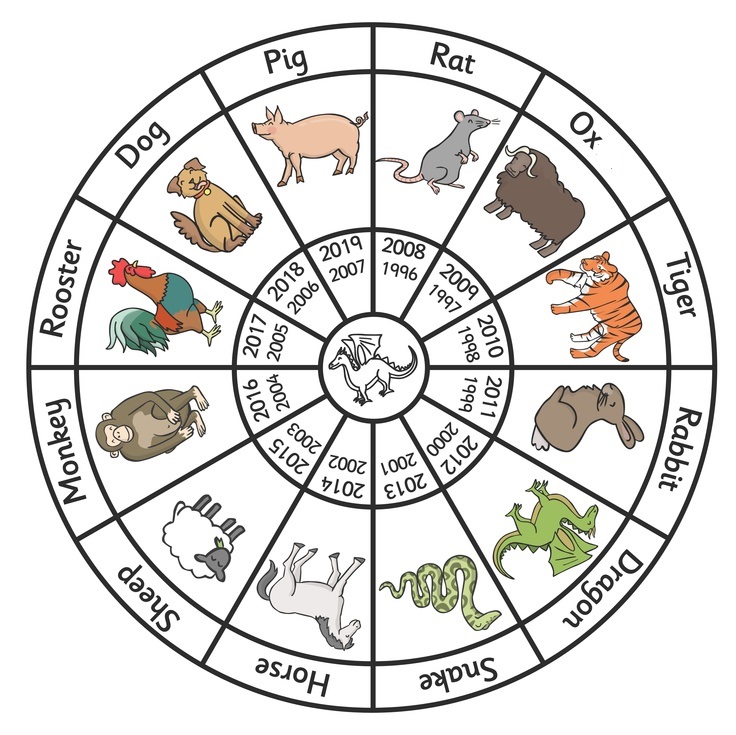 鼠
猪
狗
牛
My name is
__________________                          
My birthday is
______________________                           
I was born in the Year of
______
鸡
虎
猴
兔
羊
龙
马
蛇
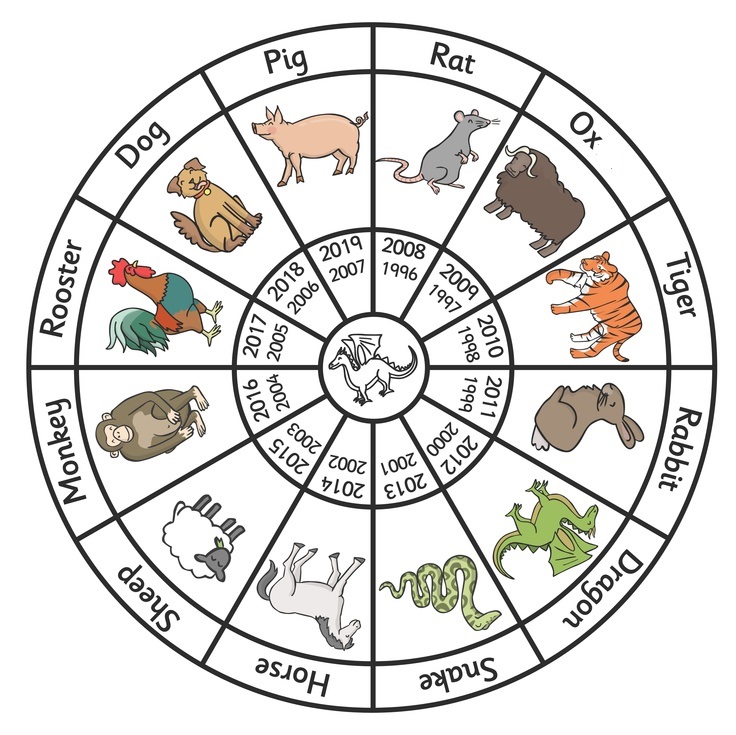